PUEG
Hier kann eine Fußzeile stehen
1
Agenda
Ein kurzer Überblick

PUEG-Prozesse mit DATEV

Import/Export in den Lohnprogrammen

PUEG mit DATEV Personaldaten
Hier kann eine Fußzeile stehen
28.07.2023
2
Pflegeunterstützungs- und Entlastungsgesetz
Kinderlose AN
PV-Z0,6%
Gesetzlicher Beitragssatz soll zum 1. Juli 2023 von derzeit 3,05% auf 3,4% steigen. Die private Pflegeversicherung ist somit nicht betroffen.
Beitragszuschlag zur Pflegeversicherung für Kinderlose soll zum 1. Juli 2023 von derzeit 0,35% auf 0,6% steigen.
Beitrag soll ab dem zweiten Kind unter 25 um 0,25% pro Kind gesenkt werden und auf maximal 1 % begrenzt werden.
PV-Z0,35%
PV3,40%
PV3,05%
Ab 1.7.2023
AN mit Kinder
PV3,40%
PV3,05%
-0,25% je Kind
Ab 1.7.2023
Gilt nicht für Sachsen
Hier kann eine Fußzeile stehen
28.07.2023
3
Nachweissituation
Übergangsfrist bis 2025: vereinfachte Nachweispflicht
Arbeitgeber muss keine Nachweise anfordern
Reine Angabe "ich habe 5 Kinder" ist ausreichend

Vereinfachte Nachweispflicht gilt ab Juli auch für Kinderlosenzuschlag

Empfehlung: 
Verwenden Sie Arbeitnehmer-Anschreiben und Mandantenanschreiben inklusive abgestimmten Erfassungsbogen des BDAs 
Erfassung der Kinder über Kinderverwaltung

Anzahl der Kinder soll zukünftig digital abrufbar sein ab 2025
Hier kann eine Fußzeile stehen
28.07.2023
4
PUEG – Prozess vom Arbeitnehmer bis zur Abrechnung
Hier kann eine Fußzeile stehen
5
Prozess PUEG – mit Lohnsoftware
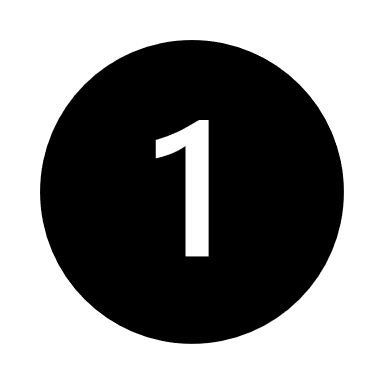 Informieren und fragen über Mandantenanschreiben Kinderdaten ab
Arbeitgeber liefert Kinderdaten zurück
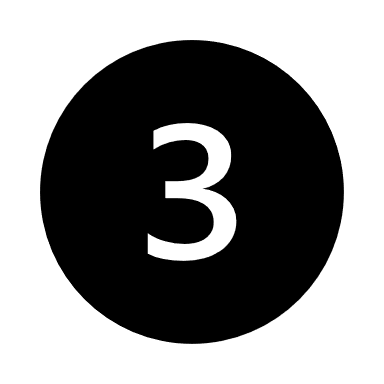 Datenerhebung
 per 
Arbeitnehmer-Anschreiben
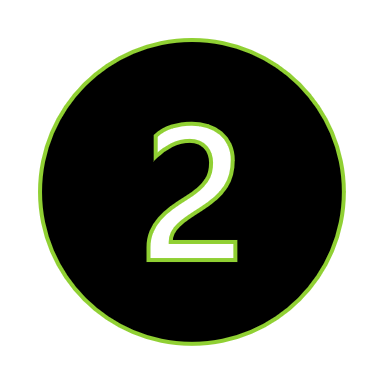 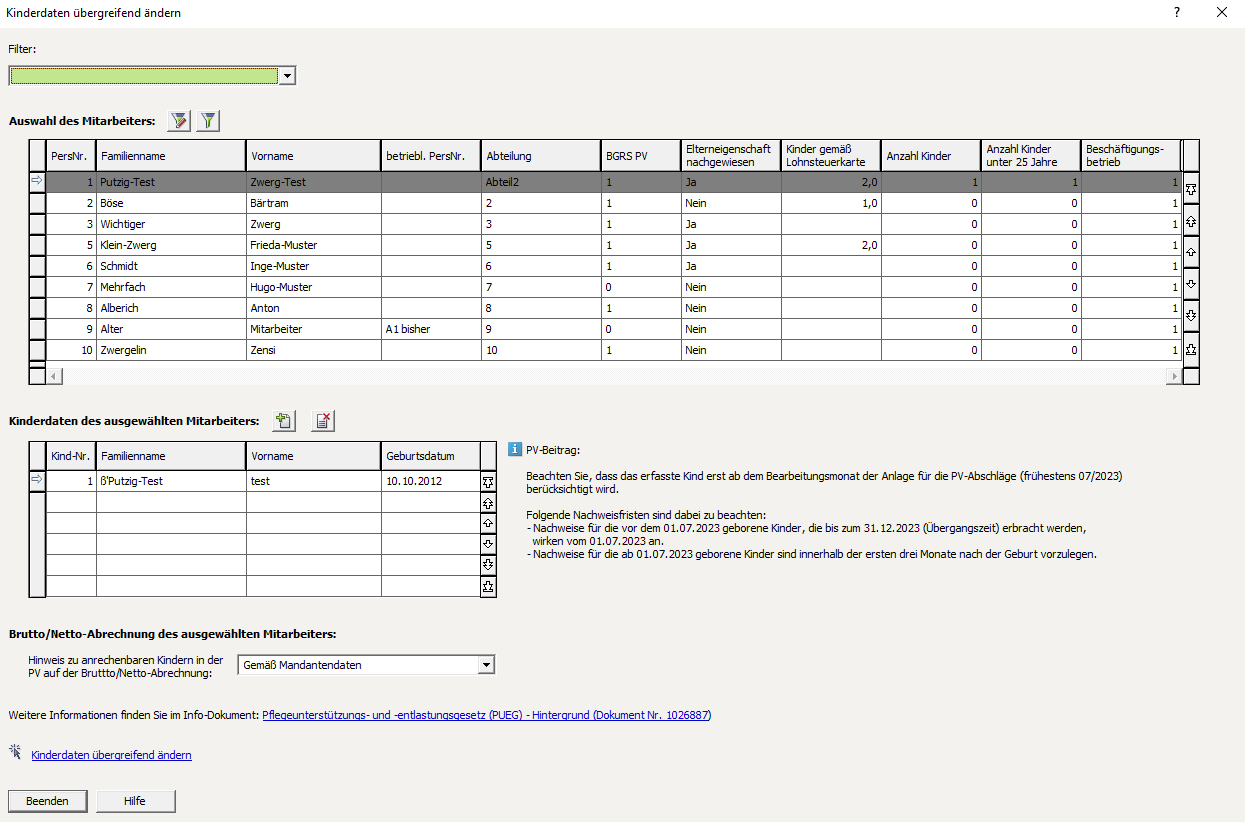 28.07.2023
6
Prozess PUEG –mit Lohnsoftware & Import/Export
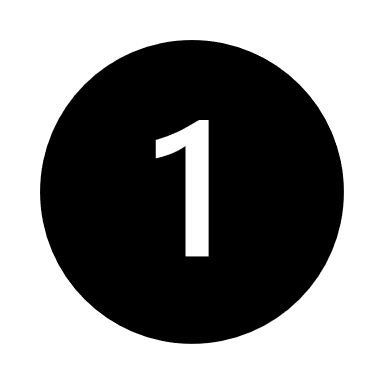 Informiert und stellt Dokument mit bereits erfassten Kindern bereit
Arbeitgeber liefert vervollständigtes Kinderdaten-Dokument zurück
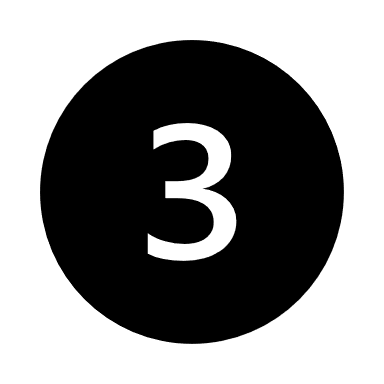 Datenerhebung
 per 
Arbeitnehmer-Anschreiben
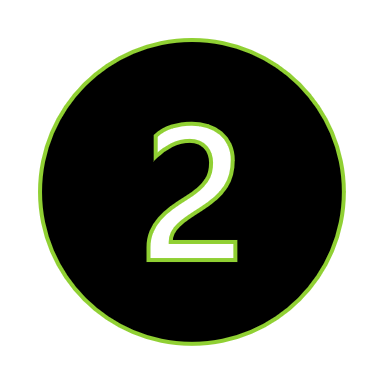 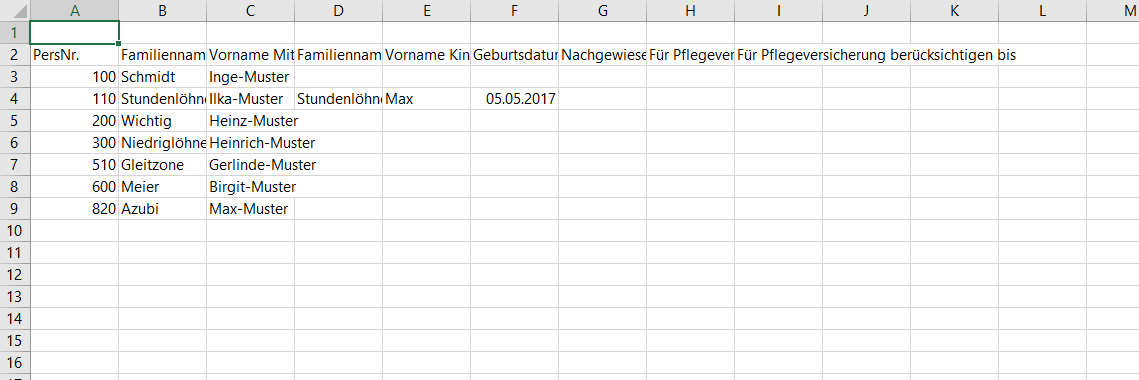 28.07.2023
7
Prozess PUEG – mit Personaldaten
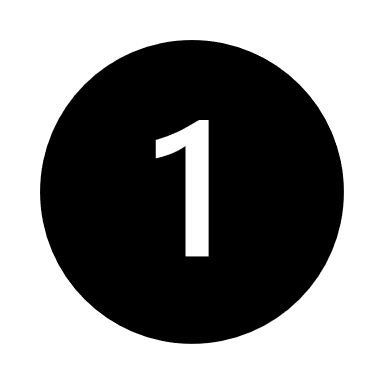 Informiert Mandanten über Erfassungsmöglichkeit
Arbeitgeber übergibt Kinderdaten 
Stammdatenschnittstelle
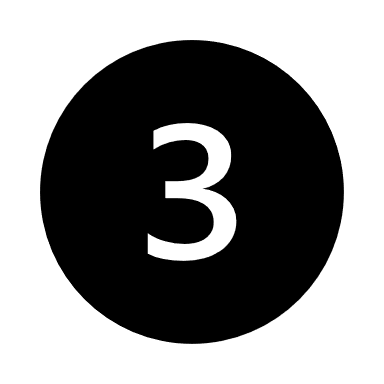 Datenerhebung
 per 
Arbeitnehmer-Anschreiben
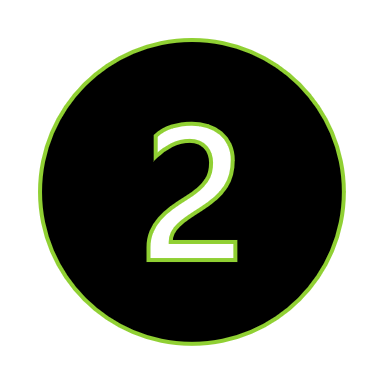 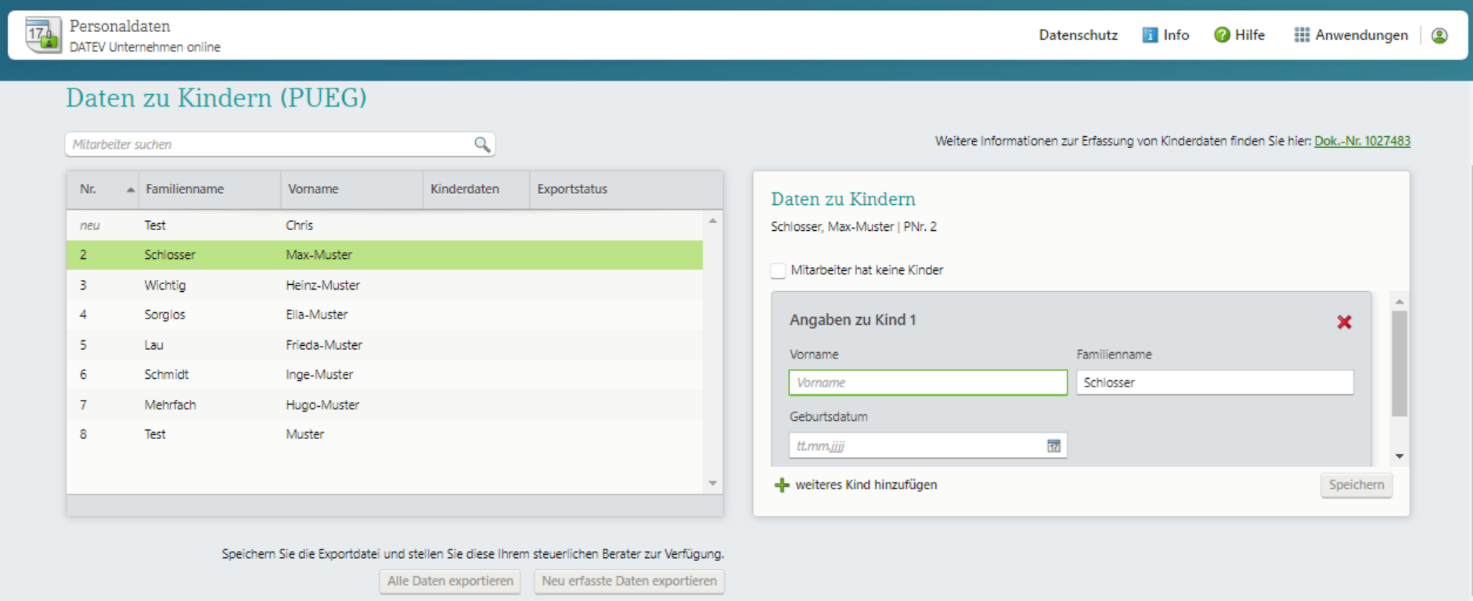 28.07.2023
8